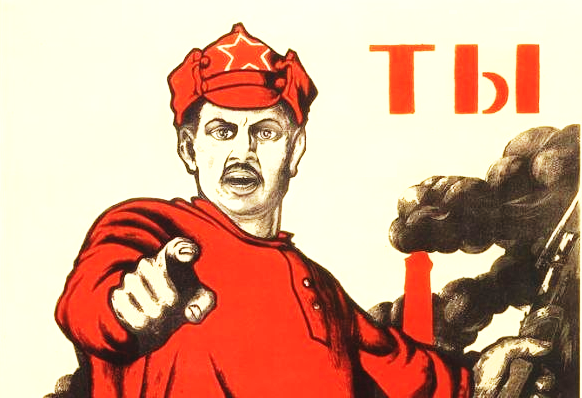 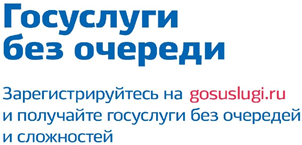 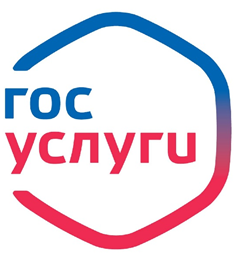 ЗАРЕГИСТРИРОВАЛСЯ
НА ПОРТАЛЕ
ГОСУСЛУГ?